Cascaded Fine-Grained 			Named Entity Recognition
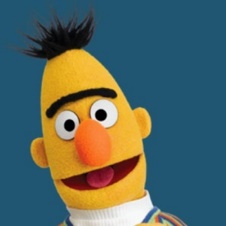 Parul Awasthy, Taesun Moon, Jian Ni, Radu Florian
Overview
Fine Grained Named Entity Recognition

Modelling the tasks

Results and Conclusion
2
Cascaded Model for Fine-Grained NER
Based on data availability, we decided on a 2-stage process:
First, identify coarse-based mentions (a la TAC17)
Second, treat fine-grained mention detection as a mention classification task
1.
Manchester United threw away a  3-0 lead against Everton at Goodison Park    …
B-ORG
I-ORG
O
O
O
O
O
O
B-ORG
O
B-LOC
I-LOC
2.
Manchester United threw away a  3-0 lead against Everton at Goodison Park    …
ORG
Association::Team
3
Cascaded Model for Fine-Grained NER
Based on data availability, we decided on a 2-stage process:
First, identify coarse-based mentions
Second, treat fine-grained mention detection as a mention classification task
1.
Manchester United threw away a  3-0 lead against Everton at Goodison Park    …
B-ORG
I-ORG
O
O
O
O
O
O
B-ORG
O
B-LOC
I-LOC
2.
Manchester United threw away a  3-0 lead against Everton at Goodison Park    …
ORG
Association::Team
4
Cascaded Model for Fine-Grained NER
Based on data availability, we decided on a 2-stage process:
First, identify coarse-based mentions, based on TAC17 data
Second, treat fine-grained mention detection as a mention classification task
1.
Manchester United threw away a  3-0 lead against Everton at Goodison Park    …
B-ORG
I-ORG
O
O
O
O
O
O
B-ORG
O
B-LOC
I-LOC
2.
Manchester United threw away a  3-0 lead against Everton at Goodison Park    …
LOC
Building
5
Why Build a Cascade System
There is a large amount of data available for the coarse NER:
TAC 2017
ACE
Rich ERE
Projections from other systems:
KLUE (IBM internal dataset)
OntoNotes
Also tried trilingual TAC17 NER (just because; post-hoc)
The coarse NER has a smaller classification space (9 tags: CRM FAC GPE LOC ORG PER LAW VEH WEA) 
The fine-grained NER is simplified by not having to predict chunk boundaries
6
Enhancing the Coarse Data with Types not in TAC2017
7
Coarse Grained NER: BERT
…
B-ORG
O
B-GPE
O
Linear classifer layer
VEU
Vre
V##jects
VGerman
VCLS
Vboy
V##cot
…
BERT
…
EEU
Ere
E##jects
EGerman
ECLS
Eboy
E##cot
CLS           EU              re            ##jects       German …..                  boy               ##cott
8
Coarse Model Description
9
Fine-grained NER
Y^
Y^
ArgMax
Filters based on the coarse NER type
Filter Function
Linear Classifier
122 classes
Vt1
Vt2
Vt3
Vt4
C
Vtn-1
Vtn
…
BERT/RoBERTa
…
Et1
Et2
Et3
Et4
ECLS
Etn-1
Etn
CLS            t1             t2            t3             t4              …..         tn-1              tn
T1
T2
..
..
Tk
Coarse-Grained Classifier
10
Mention Encoding
We experimented with several ways of encoding mentions:
 Masking the mention:




Flanking with the entity type
Manchester United threw away a  3-0 lead against Everton …
ORG
<MASK> threw away a  3-0 lead against Everton … <SEP> Manchester United
Manchester United threw away a  3-0 lead against Everton …
ORG
<ORG> Manchester United <ORG> threw away a  3-0 lead against Everton … <SEP>
11
Considerations for Fine-Grained Named Entity Classification
Training data
RPI community annotated data
Development data
The feedback data, once available
Split of the RPI community data before that
If model is confident, override the Coarse NER
Helps a little bit
12
Coarse NER Results
13
Fine-Grained Results
<MASK> threw away … <SEP> Manchester United
<ORG> Manchester United <ORG> threw away … <SEP>
14
Fine-Grained Results: To Filter or not to Filter
15
End to End Results
16
Conclusion
Fine-grained deep-learning based NER by:
Coarse type mention detection
Fine-grained mention classification
Reuse existing datasets, enhancing them with missing types
Multi-lingual BERT is surprisingly good (even though it’s a smaller model)
17